Class 16
Collective Coping
How To Get Extra Credit R-Points
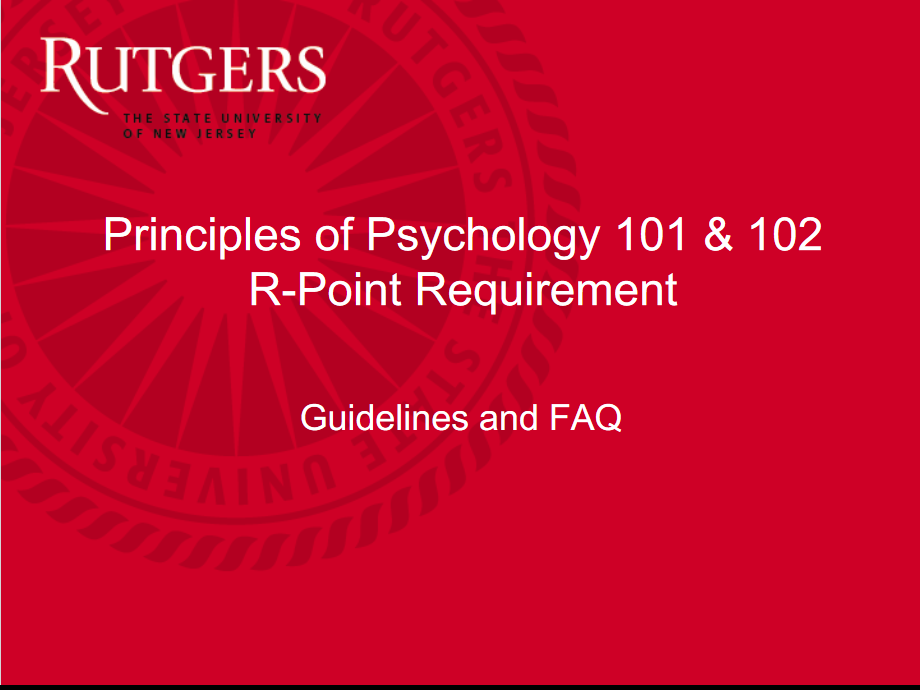 PDF of this document posted to Canvas and my Health Psych webpage.
For more information, contact RutgersRpoints@psychology.Rutgers.edu
POSTING TEST GRADES ON CANVAS:  Will do this soon.
Review Question 1
Pennebaker conducted a study of people whose spouse had died the previous year.  What aspect of these people determined whether or not they themselves became ill following their partner’s death?

___ They had new financial burdens
___ Their partner was killed in a car accident
___ Their partner had committed suicide
___ They did not talk to others about their partner’s death
___ All of the above
X
Review Question 2
Pennebaker, Kiecolt-Glaser, and Glaser used a mitogen test to show that emotional disclosure has what effect?

___ Improves metabolism
___ Stimulates antibody production
___ Slows heart rate following stressor
___ Decreases cortisol production
___ Facilitates homeostasis
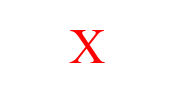 Class 17:  Collective Coping
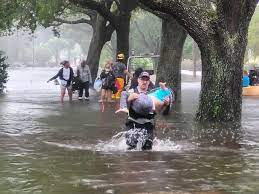 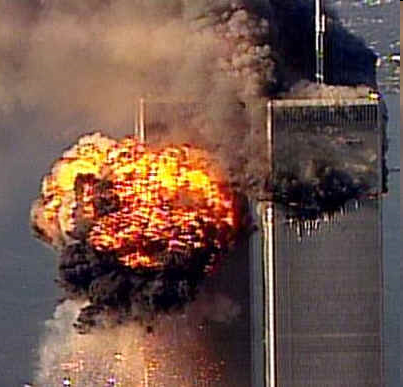 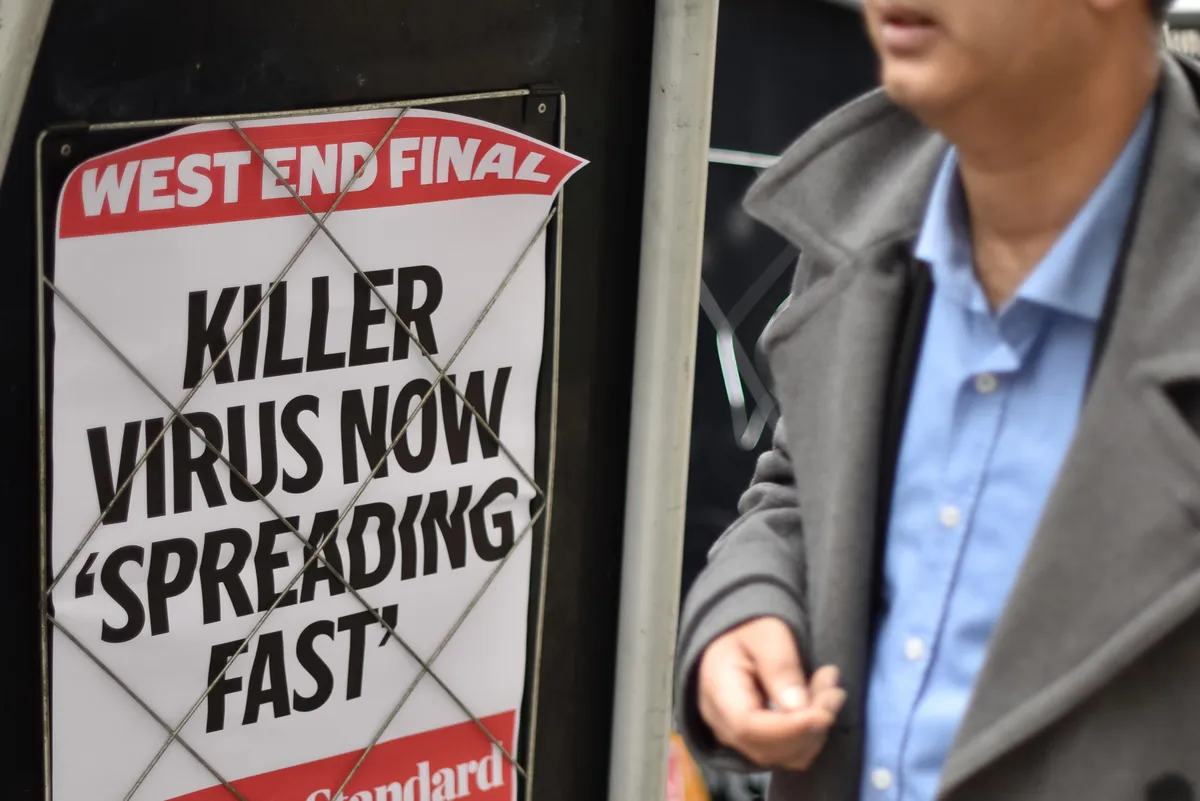 The Loma Prieta Earthquake, CA 1989
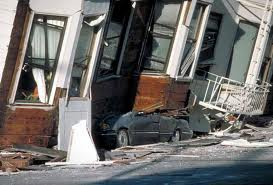 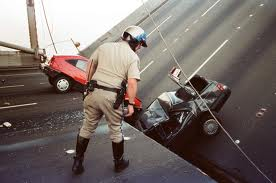 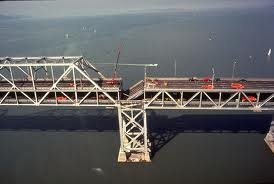 Characteristics of Quake

7.1 on Richter scale
Duration: 15 seconds
Most intense seismic event since 1906 quake, which destroyed SF
Effects of Quake

Deaths		=   60 +
Injured		=   3700
Displaced	= 12,000
Damage	= $6 billion
6
My Quake Survey Journey
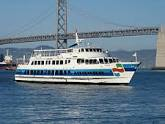 SF to Oakland Ferry

Jack London Square

Office Worker's Survey request

Husband's survey request

What was going on?
7
Disclosure and Coping
Schacter Anxiety and Affiliation Studies
	a.  Clarify causes of distress
	b.  Validates own emotions
Sympathetic Listening as Key to Social Support
	a.  Making sense of trauma
	b.  Perspective, insight
Failure to Disclose is a Health Risk
	a.  Suppression physically effortful
	b.  Prolonged suppression  chronic stress
	c.  Disclosure stops suppression, reduces illness
Health Benefits of Disclosure
Immediate		Lowered heart rate
			Lowered skin conductance
			Reduced muscle tension
Long term health	Fewer MD visits
			Fewer symptoms
			Stronger immune system
Long term coping	Reduced depression, stress
			higher grades, less absenteeism
			Quicker re-employment after loss
Listening Isn’t Easy
Contagion of Distress
	Holocaust survivors study
	 Victims disclose, bodies relax                              	       	 	Students listen to stories, bodies show stress
	Vicarious traumatization among therapists                 	  		Nightmares, phobias, flashbacks
Avoidance of the supporter role
	Pseudo-sympathetic responses
                   “When the going gets tough, the tough get going”            	       “It’s always darker before the dawn”
	Outright rejection
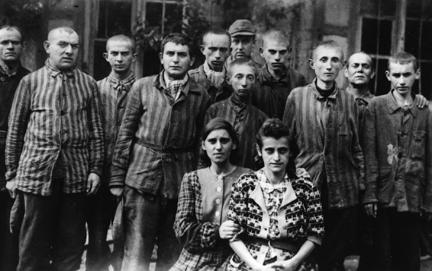 10
Social Dilemma of Collective Coping
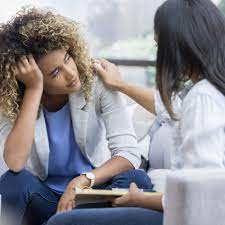 People simultaneously placed in two roles:

	1.  Seek out others for support
	2.  Sought out as a support source for others
AND
	1.  Telling your problem advances coping
	2.  Hearing others disclose is a stressor
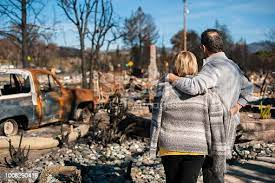 Quake Study Survey Locations
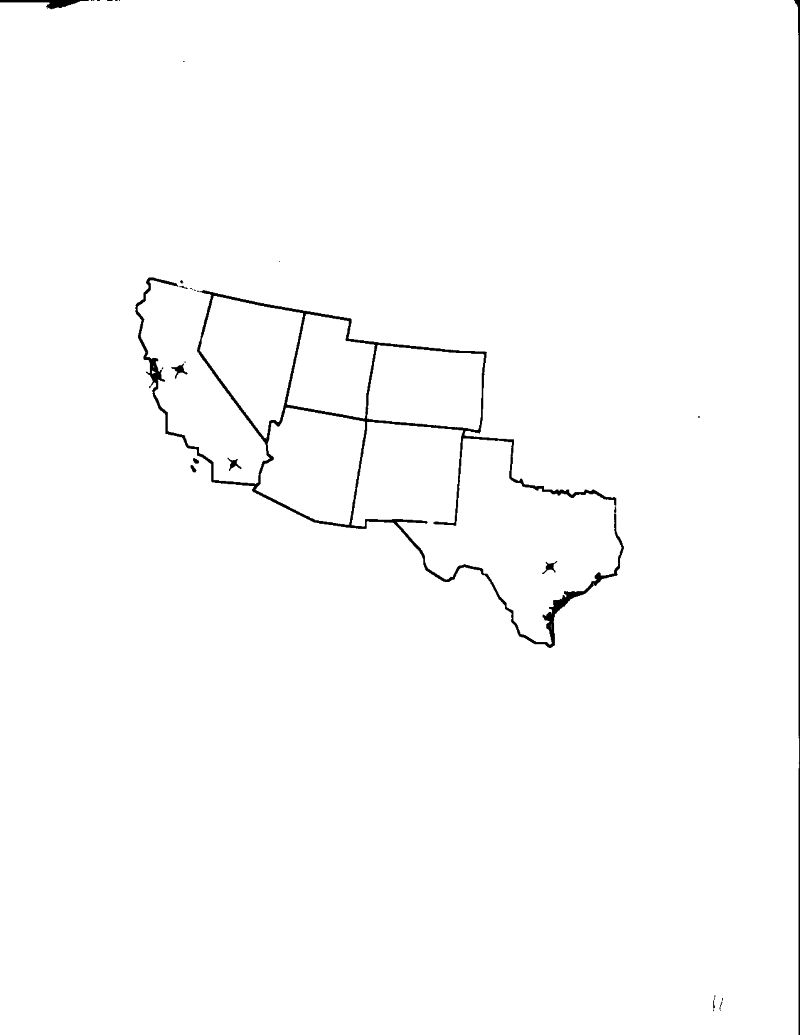 Sacramento, CA
San Francisco, CA
Los Angeles, CA
Dallas, TX
Survey conducted 8 times after quake:
Weeks 1, 2, 3, 6, 8, 16, 28, 50
12
Quake Study Method
Sample  size:	789 residents (SF, Sac, S. Cal, Dallas)
 
Data gathering method:
	Phone survey
	Random digit dialing
	Calls made 6:30 – 9:30, weeknights only
	Survey lasts 10 minutes
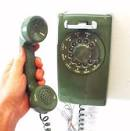 13
Survey Content
Communication:   Thinking, talking, listening
Emotional reactions
Physical symptoms
Coping tactics: praying, joking, drinking
14
Rates of Talking and Thinking Following the Loma Prieta Earthquake: Bay Area Only
Talking rate/Thinking rate:   Week 1 = 73%
			 Week 3 = 36%
15
Why Weren’t People Speaking                          During Weeks 2-6?
“Thank you for not sharing your earthquake experience with me.”
T-shirts in Palo Alto during weeks 3-6 after the quake.
16
Percent Reporting an Earthquake-Related Dream, SF vs. Other Locations
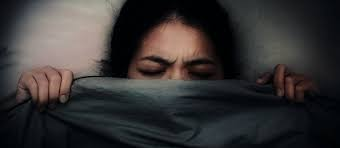 17
Percent Reporting an Argument with Family                         or Co-Workers During the Prior Week
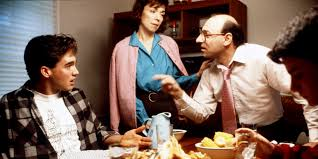 18
Percentage Change in Aggravated Assaults From Year Before Quake to Year After Quake
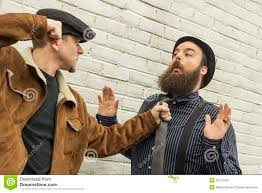 19
Rates of Quake Related Joking
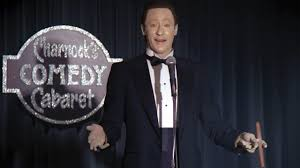 20
A need to be shaken and stirred: To What Degree were you glad you experienced the earthquake?
“But deep in my heart I know not that a major disaster would be deliverance from my drab, wretched life – salvation from the old week-by-week, a chance for two-bit heroics blown up on the front page … . I’ve talked to others, and I’m not alone.  Maybe we crave a chance to be stouthearted for once and have a real situation to cope with.”
Michael Hood, NPR Reporter
Commenting on minor quake in Seattle, WA
05/09/96
21
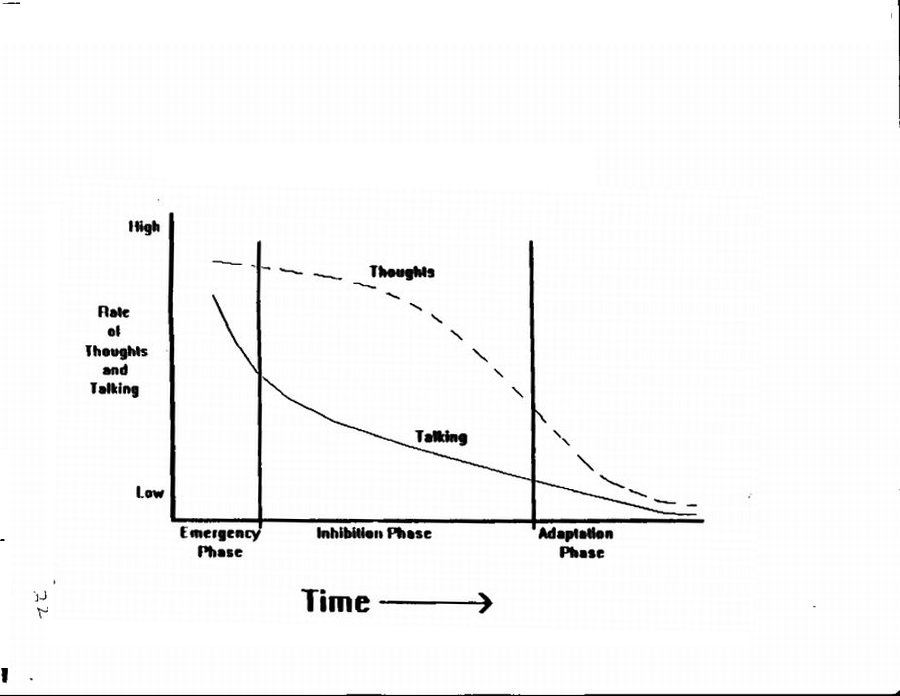 The Three Stage Model of Collective Coping
The Three Stage Model of Collective Coping
22
Persian Gulf War I
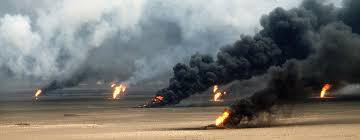 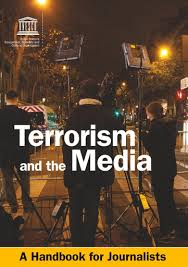 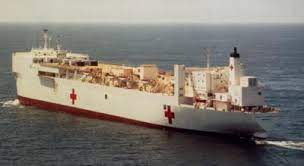 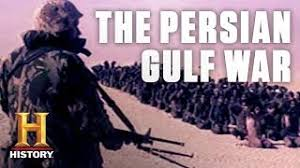 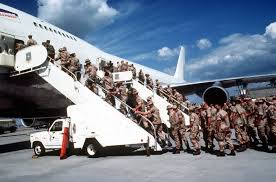 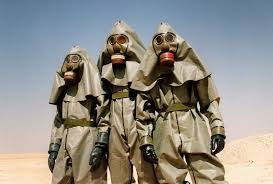 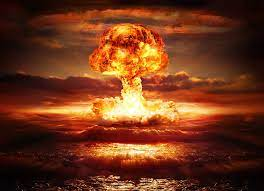 Rates and Talking and Thinking Following the Persian Gulf War
24
Rates of Event-Related Dreaming, Following the Quake and Following the War
25
Rate of Increased Aggravated Assaults, Dallas, 1991 (War) vs. 1990 (Pre-War)
26
Implications of Collective              Coping Research
Coping appears to occur in a three-stage manner
Emergency:  Weeks 1-2  
Inhibition:  Weeks 2-6
Recovery:  Weeks 6 on
Public safety should be on especial alert during inhibition stage
Emotions are negotiated events. We need to know how to share the burdens of disclosure and listening.
27
Coping with COVID: An Infodemic
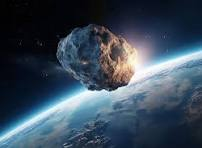 COVID leads to bogus beliefs:

	Disease arrived by asteroid
	Disease is fake, invented to benefit businesses
	Disease can be treated by ingesting bleach

COVID leads to denial of facts (“Denialism”)

	Vaccines DON’T work.	
	Elderly and young ARE NOT especially vulnerable
	“Long haul COVID” DOES NOT exist.

Why bogus beliefs?  Why denialism?  What’s going on?
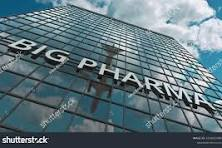 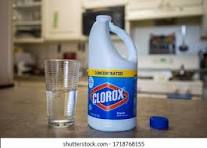 Why do People Adopt Odd Beliefs                        During Collective Crises?
Disaster leads to search for answers (recall “Basic Beliefs”).

	Why did this happen?
	Who is responsible?
	How can it be prevented?

Bogus beliefs satisfy this need.

	Give people feelings of meaning and control
	Provide simple answers to complex problems
	Identify specific “bad actors” 
	Make people feel that they are in the know. 
	Turns fear into anger
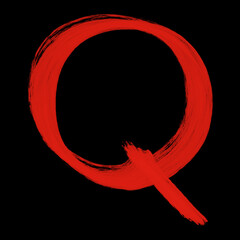 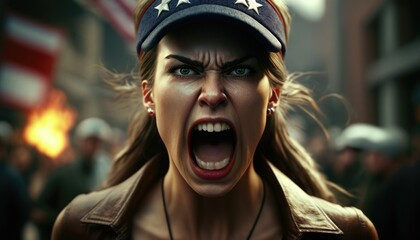 Research QuestionsHarber & Vila, 2023
Does distress increase bogus beliefs, denialism?

Do psychosocial resources reduce bogus beliefs, denialism?


Method:

Survey of COVID beliefs:  Bogus and Factual

Survey of stresses:  Daily stresses, COVID stresses

Survey of resources:  Esteem, Social Support, Purpose, Hope
COVID BELIEFS SURVEY SAMPLE ITEMS
Bogus Beliefs Items
Socio-Political
The Coronavirus is a hoax, designed to control the stock market
The national government is creating mass camps for the homeless
 II.     Medical
     1.      Covid can be cured by teas and essential oils.
     2.      Inhaling hot air from a hair dryer can reduce COVID symptoms
III.     Spiritual
COVID is divine punishment for a sinful world.
COVID is the first part of the End of Days.

Factual Items
Socio-Political
       1.  The national government was unprepared for COVID
       2.  Many people are out of work because of COVID
Medical
Washing your hands can reduce COVID spread
A person can have COVID and not feel it.
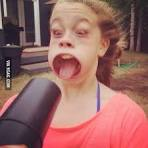 Results
Distress leads to: More bogus beliefs, more denialism, survivalism, neglect of CDC.

Resources lead to: Less bogus beliefs, more factual beliefs, less survivalism, more attention to CDC